Summer Construction Activity Overview
PMPD
May 23, 2022
Summer Construction Activity Overview
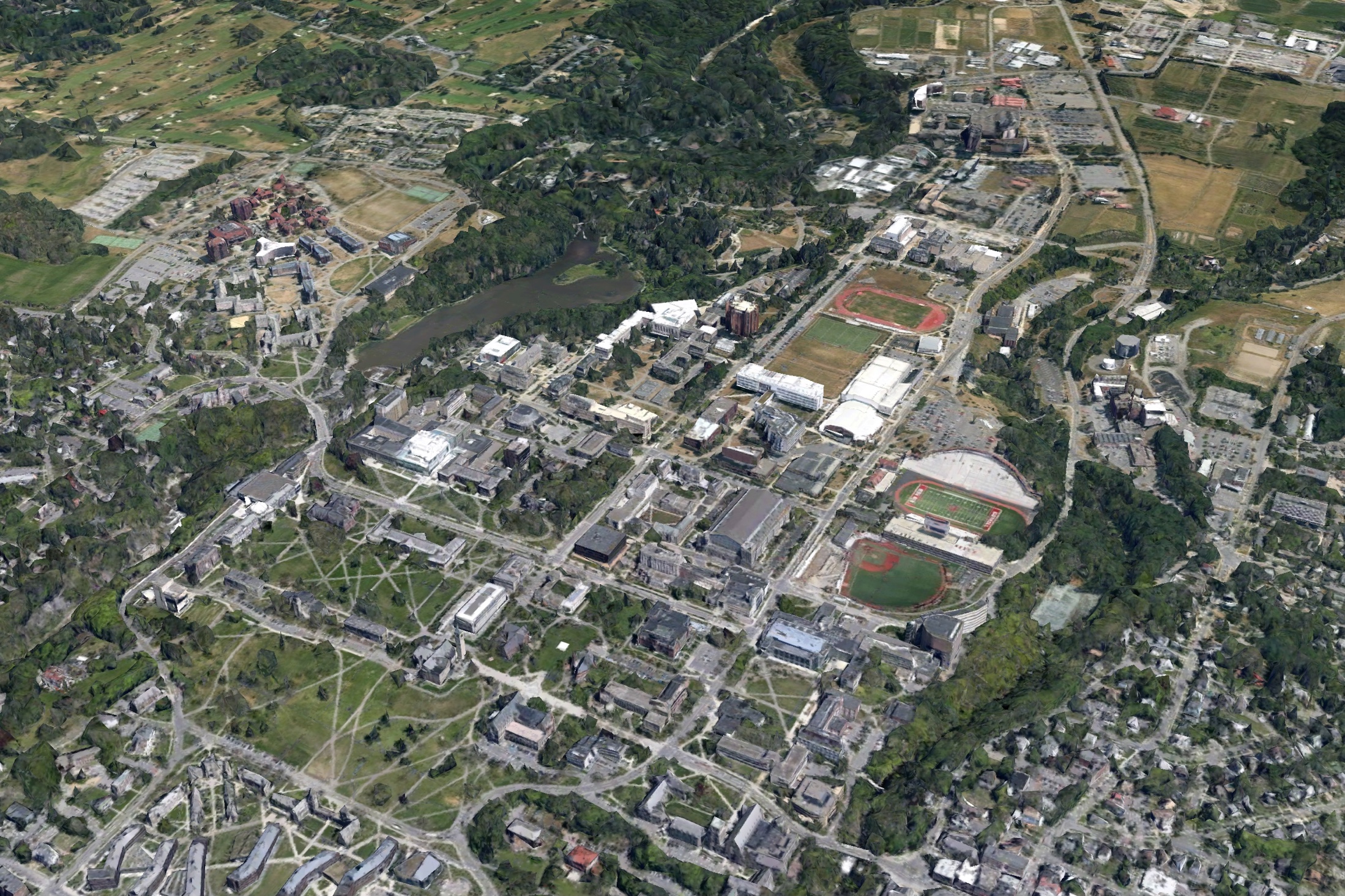 Guterman 
Greenhouse
CUBO
Atkinson
Hall
366
Paving
NCRE Completed 
May 2022
Rice Hall
Generator Project
Balch Hall
NEH CHESS
Rockefeller 
Sprinkler
Suspension Bridge
Feeney Way
Olin Roof & Envelope
Sage Hall Dining
Anabelle Taylor Low Roofs
2
Paving
[Speaker Notes: 68 projects $265M total dollar value  

I would like to provide an overall update on construction activity for central campus this Summer - Notable construction activity on Central Campus, I will go into a little detail on each of these in follow up slides.]